LA ÚLTIMA PALABRA
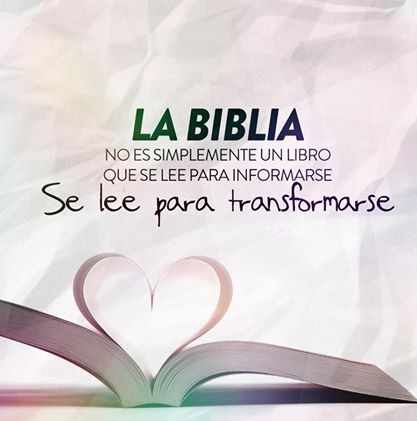 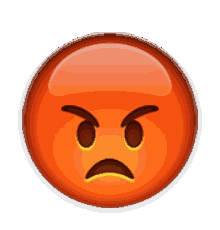 “ Lo estableceré en mi casa y en mi reino eternamente y su trono quedará consolidado para siempre”

                                                      1ª Crónicas 17: 12-14
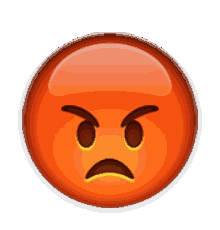 ¿Por qué calla Dios?
PREGUNTA:
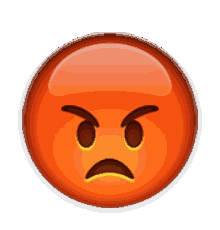 ¿Por qué calla Dios?
PREGUNTA:
No hemos cumplido el pacto
RESPUESTA :
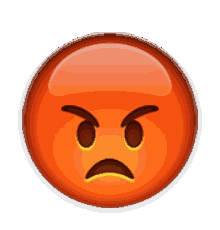 ¿Por qué calla Dios?
PREGUNTA:
No hemos cumplido el pacto
RESPUESTA :
SOLUCIÓN :
Tenemos que obedecer la ley y los mandamientos
		 Rey: Dios enviará el Mesías
		 Monarquía: Dios restablecerá el trono de Israel
		 Tierra: Dios nos devolverá la tierra prometida
“Jesús vino a Galilea predicando el evangelio del reino de Dios, diciendo: El tiempo se ha cumplido, y el reino de Dios se ha acercado; arrepentíos, y creed en el evangelio.” (Marcos 1:14,15)
“Jesús vino a Galilea predicando el evangelio del reino de Dios, diciendo: El tiempo se ha cumplido, y el reino de Dios se ha acercado; arrepentíos, y creed en el evangelio.” (Marcos 1:14,15)
RESPUESTA DE DIOS
ESPERABAN
Jesús 

Jesús
Rey
Reino de Dios
Monarquía
RESPUESTA DE DIOS
ESPERABAN
Jesús 

Jesús
Rey
Reino de Dios
Monarquía
No por la fuerza
Tierra
RESPUESTA DE DIOS
ESPERABAN
Jesús 

Jesús
Rey
Reino de Dios
Monarquía
No por la fuerza
Tierra
No definitivo
RESPUESTA DE DIOS
ESPERABAN
Jesús 

Jesús
Rey
Reino de Dios
Monarquía
No por la fuerza
Tierra
No definitivo
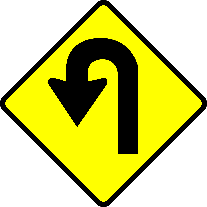 Arrepentimiento
Conversión
MANDAMIENTOS
VOLUNTAD DE DIOS
= 

Jesús
MANDAMIENTOS
VOLUNTAD DE DIOS
= 

Jesús
“Aquel que quebrante una de las disposiciones de la ley, aunque sea la menos importante, y enseñe a hacer lo mismo, será considerado el más pequeño en el reino de los cielos. En cambio, el que las cumpla y enseñe a otros a cumplirlas, ese será considerado grande en el reino de los cielos.”                                                                              
                                                                                                       Mateo 5:19
Oísteis que fue dicho
Pero yo os digo
MANDAMIENTOS
VOLUNTAD DE DIOS
= 

Jesús
“Aquel que quebrante una de las disposiciones de la ley, aunque sea la menos importante, y enseñe a hacer lo mismo, será considerado el más pequeño en el reino de los cielos. En cambio, el que las cumpla y enseñe a otros a cumplirlas, ese será considerado grande en el reino de los cielos.”                                                                              
                                                                                                       Mateo 5:19
Oísteis que fue dicho
Pero yo os digo
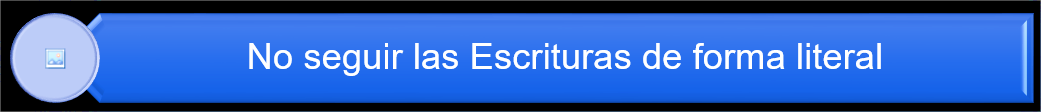 MANDAMIENTOS
VOLUNTAD DE DIOS
= 

Jesús
“Sígueme; deja que los muertos entierren a sus muertos”

                                                                                          Mateo 8:22
MANDAMIENTOS
VOLUNTAD DE DIOS
= 

Jesús
“Sígueme; deja que los muertos entierren a sus muertos”

                                                                                          Mateo 8:22
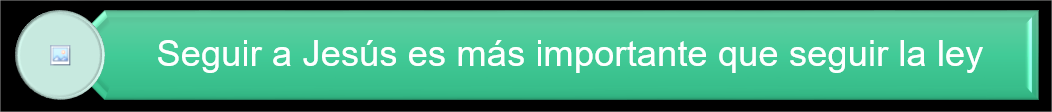 MANDAMIENTOS
VOLUNTAD DE DIOS
= 

Jesús
“El día de reposo fue hecho por causa del hombre, y no el hombre por causa del día de reposo.”                                                            Marcos 2 : 27
“El Hijo del Hombre es Señor aun del día de reposo”          Marcos 2 : 28
MANDAMIENTOS
VOLUNTAD DE DIOS
= 

Jesús
“El día de reposo fue hecho por causa del hombre, y no el hombre por causa del día de reposo.”                                                            Marcos 2 : 27
“El Hijo del Hombre es Señor aun del día de reposo”          Marcos 2 : 28
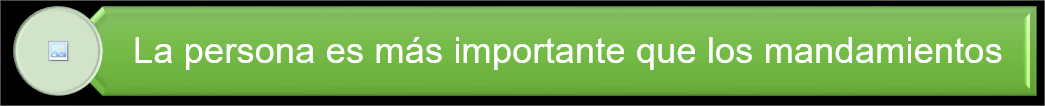 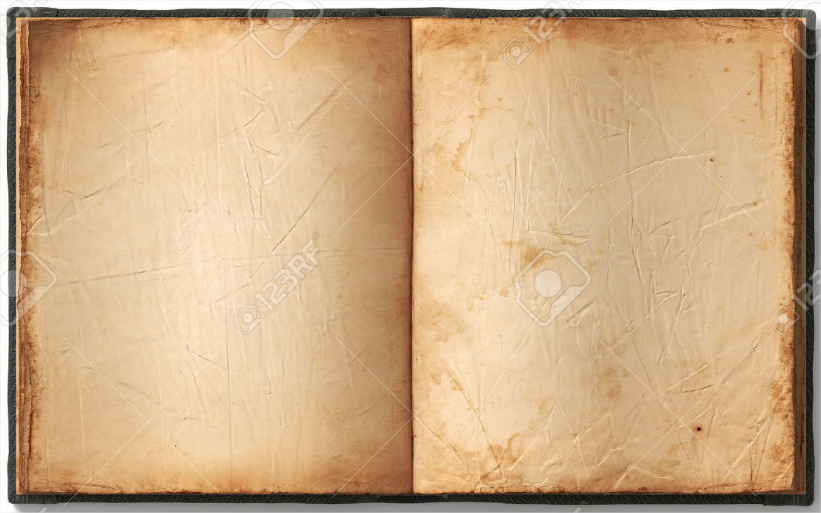 LA VOLUNTAD 
DE DIOS ES EL BIEN DEL HOMBRE, SU SALVACIÓN
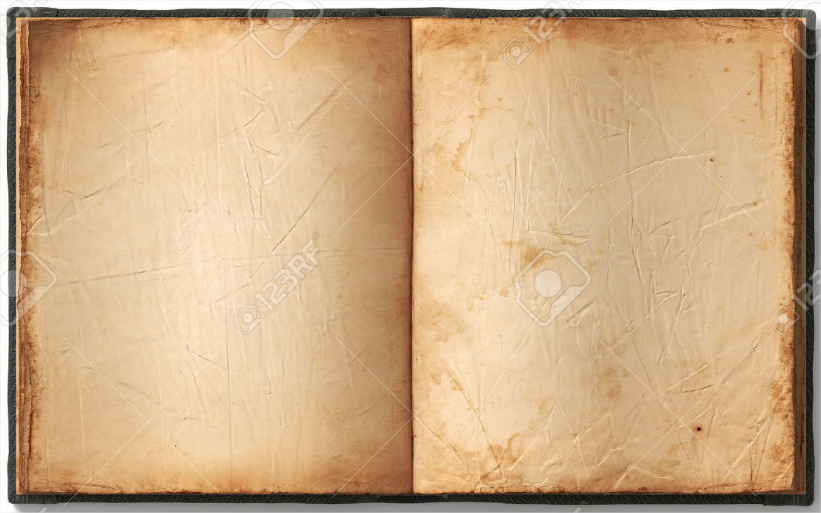 “Toda Escritura está inspirada por Dios y es útil para enseñar y reprender, para corregir y educar en una vida de rectitud, para que el hombre de Dios esté capacitado y completamente preparado para hacer toda clase de bien.”

                          2º Timoteo 3:16,17
LA VOLUNTAD 
DE DIOS ES EL BIEN DEL HOMBRE, 
SU SALVACIÓN
VOLUNTAD DE DIOS
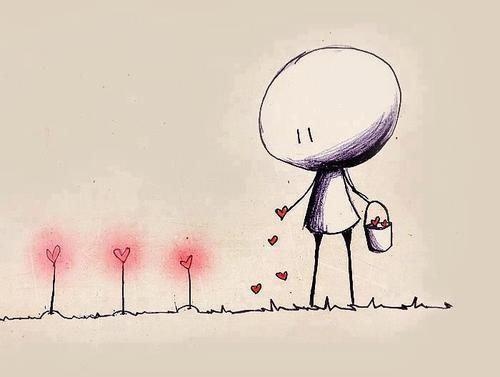 AMOR
VOLUNTAD DE DIOS
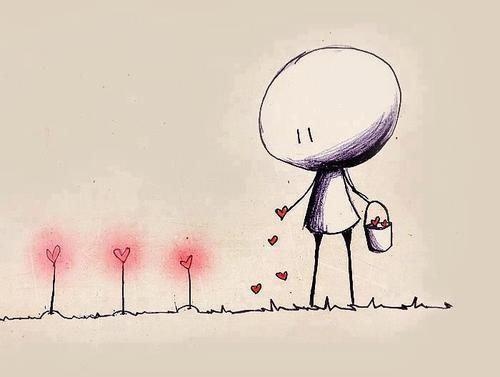 AMOR
Amor al prójimo
VOLUNTAD DE DIOS
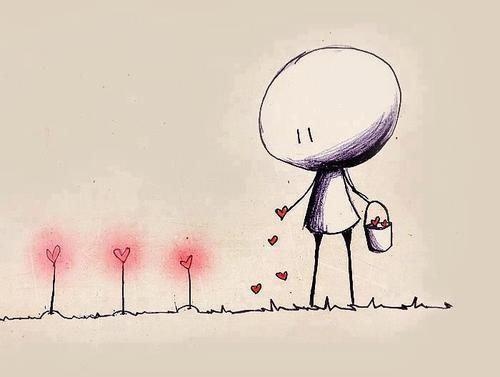 AMOR
Amor al prójimo
Amar es actuar
VOLUNTAD DE DIOS
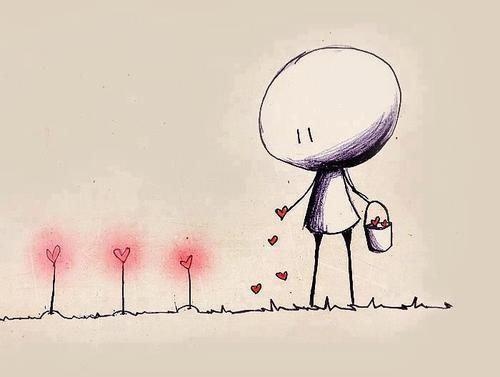 AMOR
Amor al prójimo
Amar es actuar
Amar sin límite
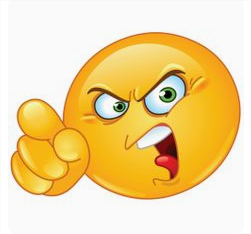 Lo crucificaron
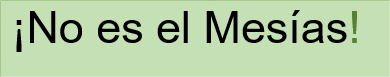 ¿CÓMO ENTENDER LAS ESCRITURAS?
¿CÓMO ENTENDER LAS ESCRITURAS?
Desde la fe en Jesús
Jesús: final y principio de la historia de Israel
¿CÓMO ENTENDER LAS ESCRITURAS?
Desde la fe en Jesús
Jesús: final y principio de la historia de Israel
Reinterpretar las Escrituras a la luz de Jesús
¿CÓMO ENTENDER LA RESURRECCIÓN?
¿CÓMO ENTENDER LA RESURRECCIÓN?
El mundo venidero, el reinado de Dios, ya está aquí
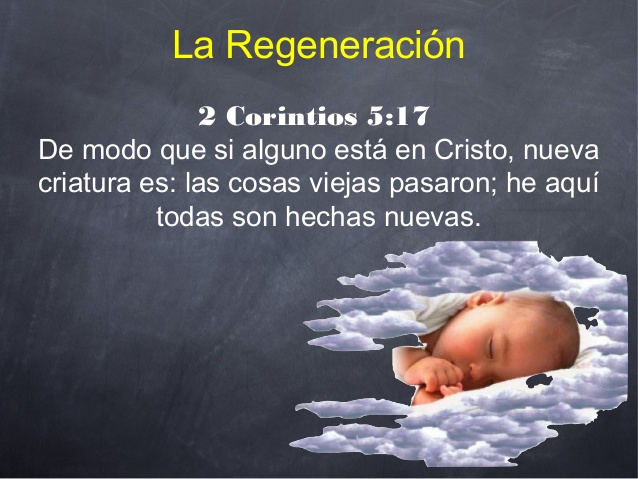 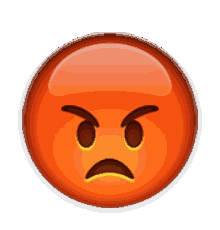 ¿QUÉ QUERÍA DIOS SOLUCIONAR?
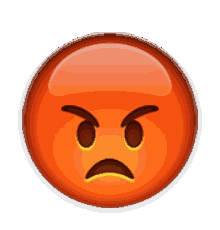 ¿QUÉ QUERÍA DIOS SOLUCIONAR?
Jesús crucificado y resucitado
Hecho:
No una llamada a cumplir la ley
Hecho:
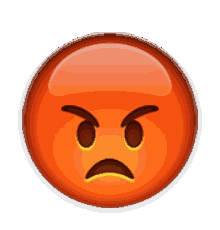 ¿QUÉ QUERÍA DIOS SOLUCIONAR?
Jesús crucificado y resucitado
Hecho:
No una llamada a cumplir la ley
Hecho:
LA  MUERTE
Problema :
REINTERPRETACIÓN DEL ANTIGUO TESTAMENTO
Jesús
La muerte
Pueblo elegido:
Todo el que cree
Voluntad de Dios
Bien del hombre
Mesías
Problema real
Pueblo elegido: Israel
La ley
Mandamientos
AMA
JESÚS: LA ÚLTIMA PALABRA DE DIOS
“Porque toda la ley en esta sola palabra se cumple: Amarás a tu prójimo como a ti mismo.” (Gálatas 5:14)
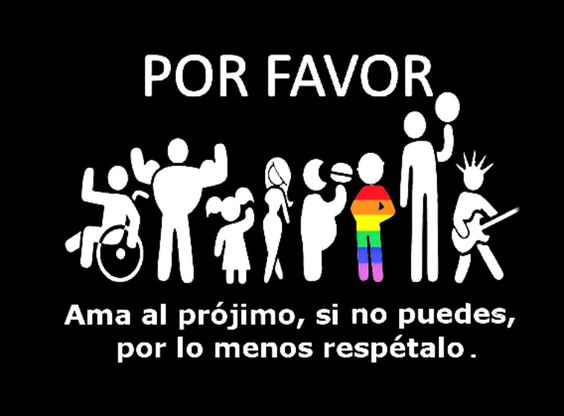 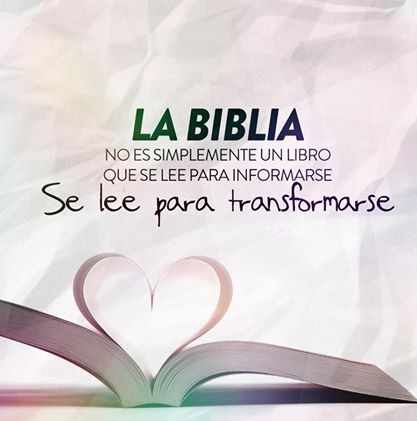 ¿CUÁL ERA EL MENSAJE DE DIOS?
El mundo venidero, el reinado de Dios, ya está aquí
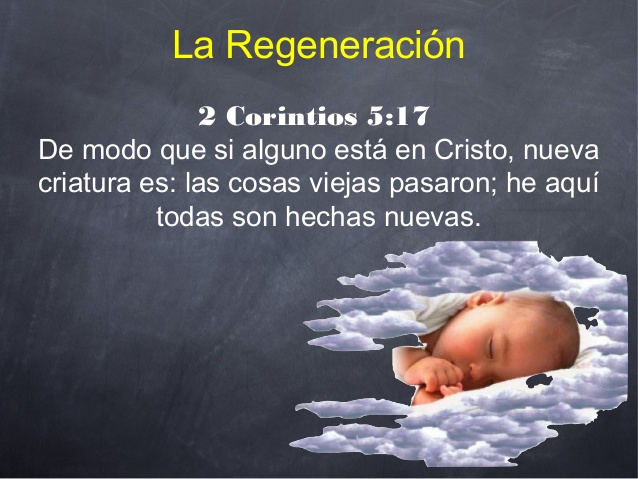